Progress of Measurement of Cosmic Ray Spectrum of Proton by LHAASO Experiment 

Zhiyong You, Shoushan Zhang, Linlin Ma, Liqiao Yin, Yudong Wang

IHEP



14 Oct. 2021 Shanghai, China
1
Outline

Cosmic Ray Spectrum and LHAASO Experiment

Combined Observation of Multiple Telescopes and Energy Reconstruction

Parameters Sensitive to the Mass Compositions

Summary and Next Work
2
Cosmic Ray Spectrum and LHAASO Experiment
3
Cosmic Ray Spectrum
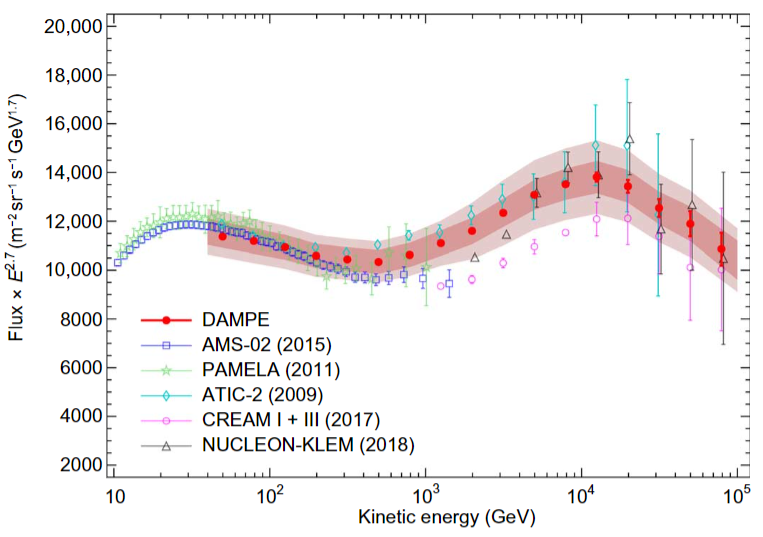 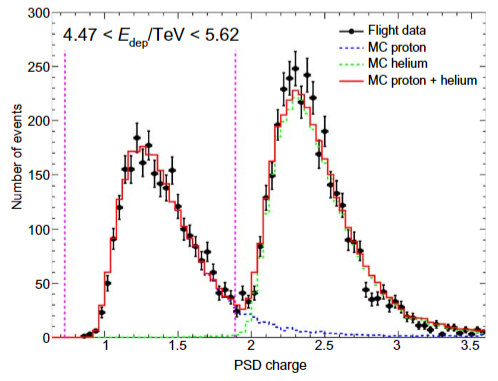 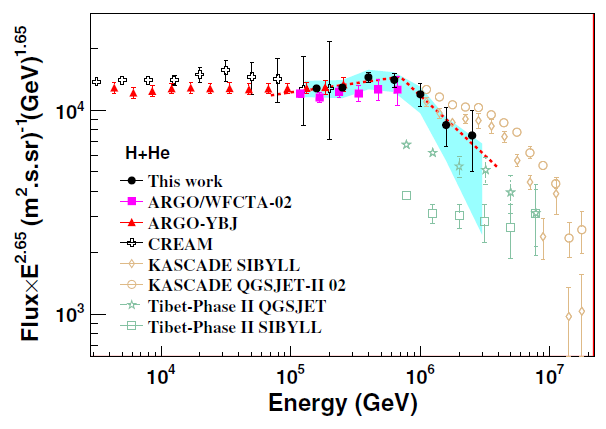 DAMPE
Direct
Indirect
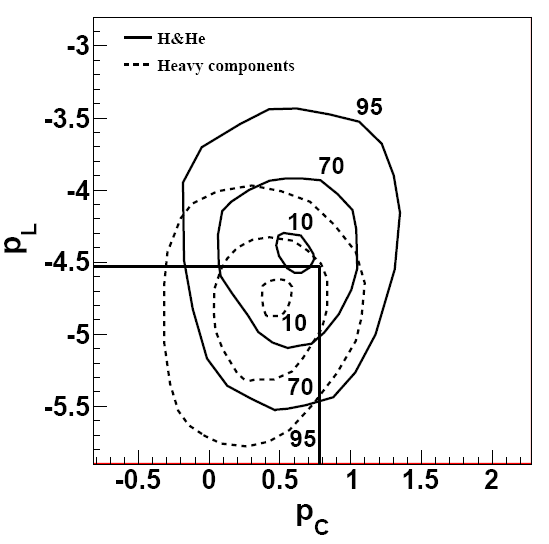 ARGO + WFCTA prototype
Aperture
Particle ID
4
LHAASO Experiment
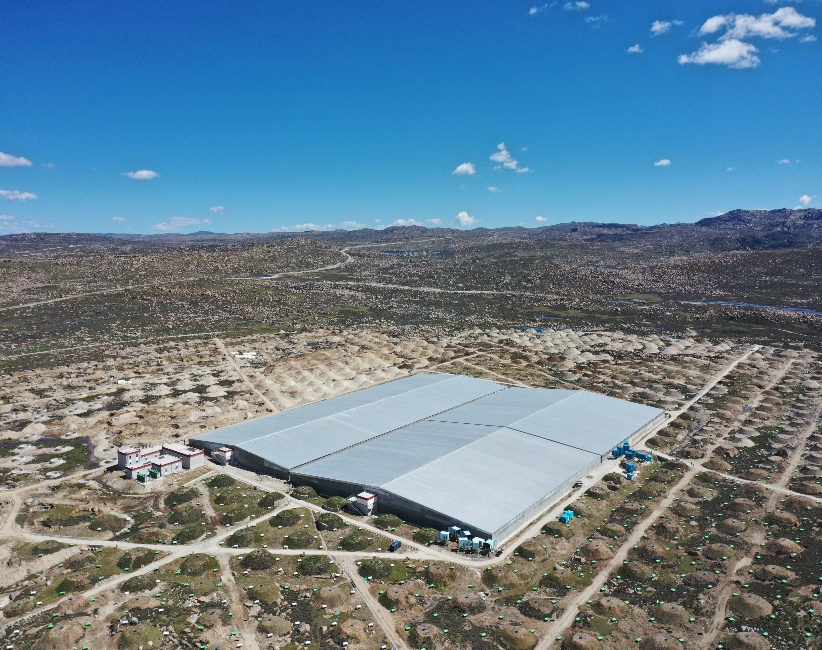 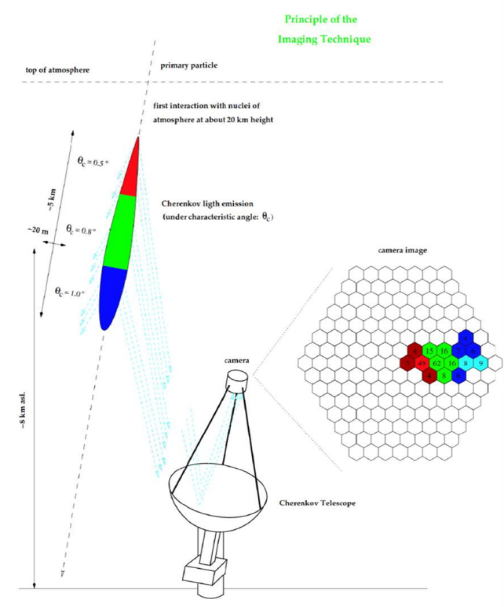 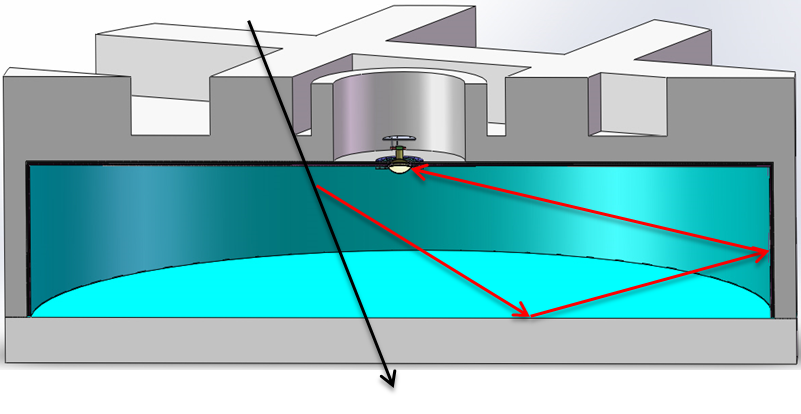 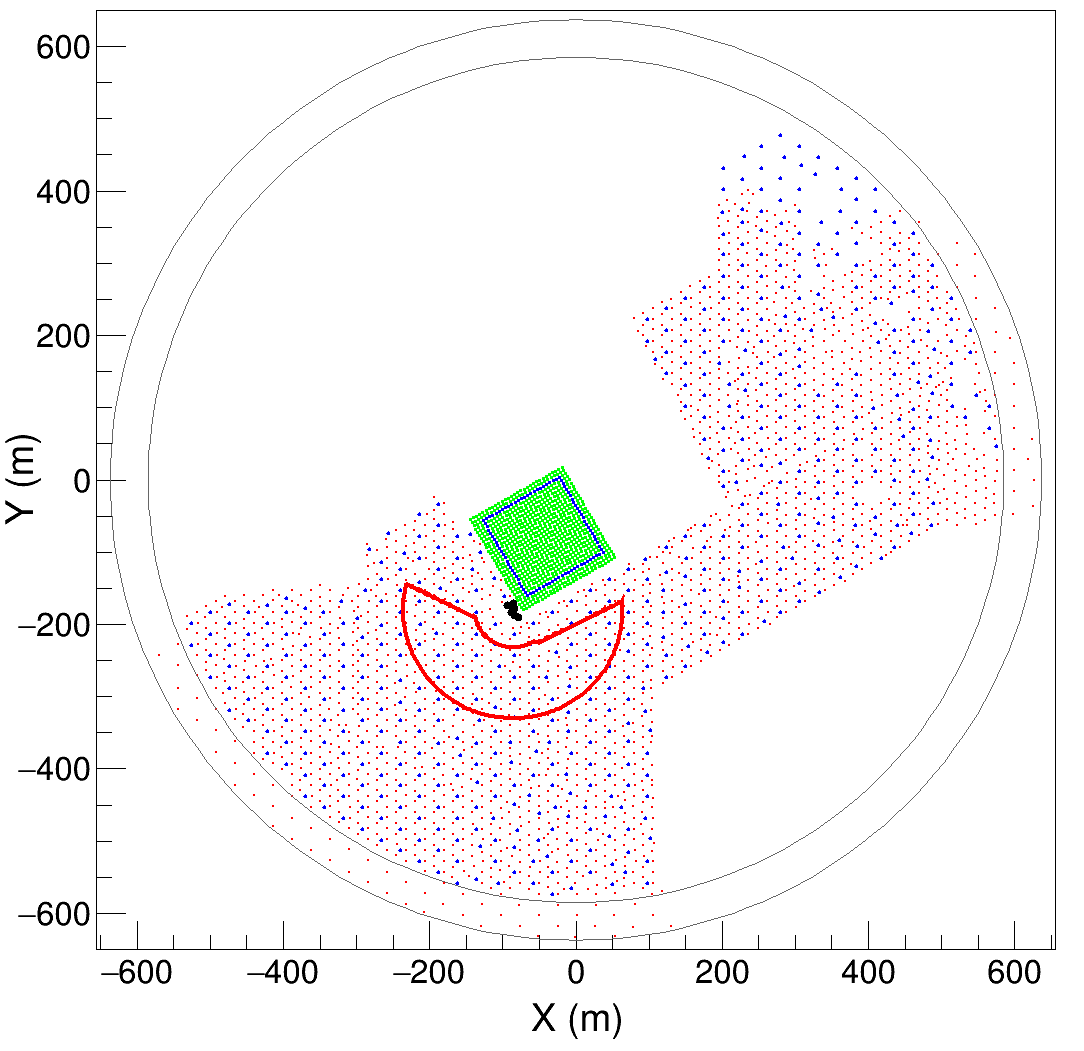 2.5m
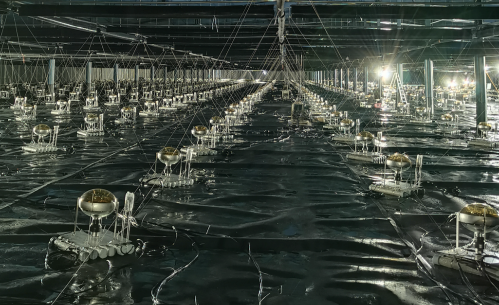 1.2m
WCDA
WFCTA
KM2A
MD
Period:
2020.11 ~ 2021.03
C photon
Observation time and Events:
750 hours, 0.7 million events
5
μ
Combined Observation of Multiple Telescopes and Energy Reconstruction
6
Cherenkov Image Reconstruction by Multiple Telescopes
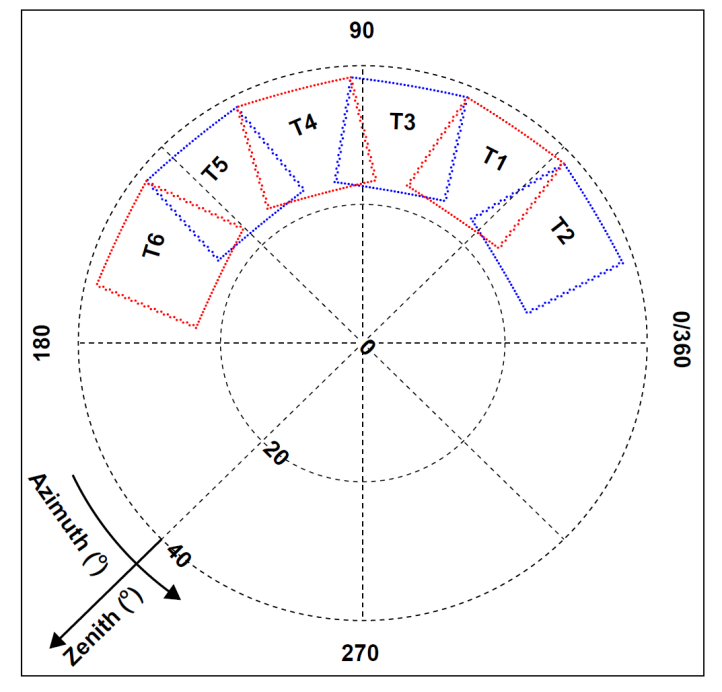 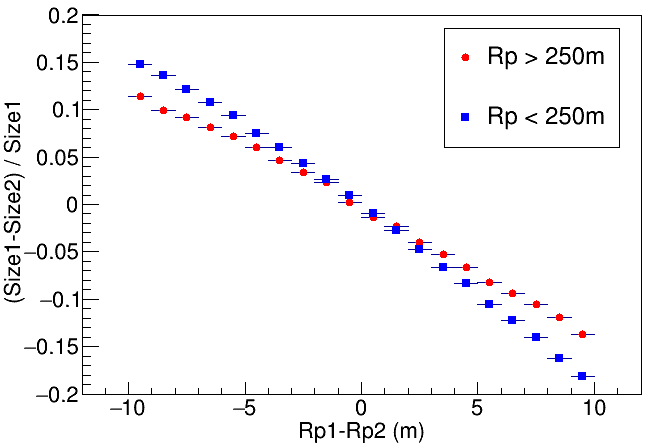 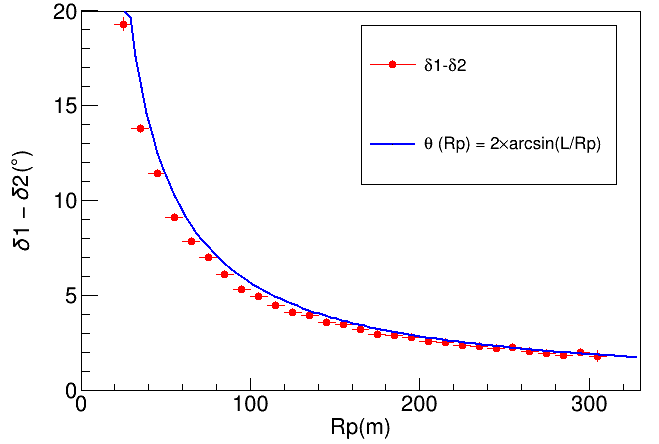 The difference between the events observed by two telescopes
Telescope address
Overlap field-of-view

Cherenkov photons detected by telescopes
Image axis in two telescopes
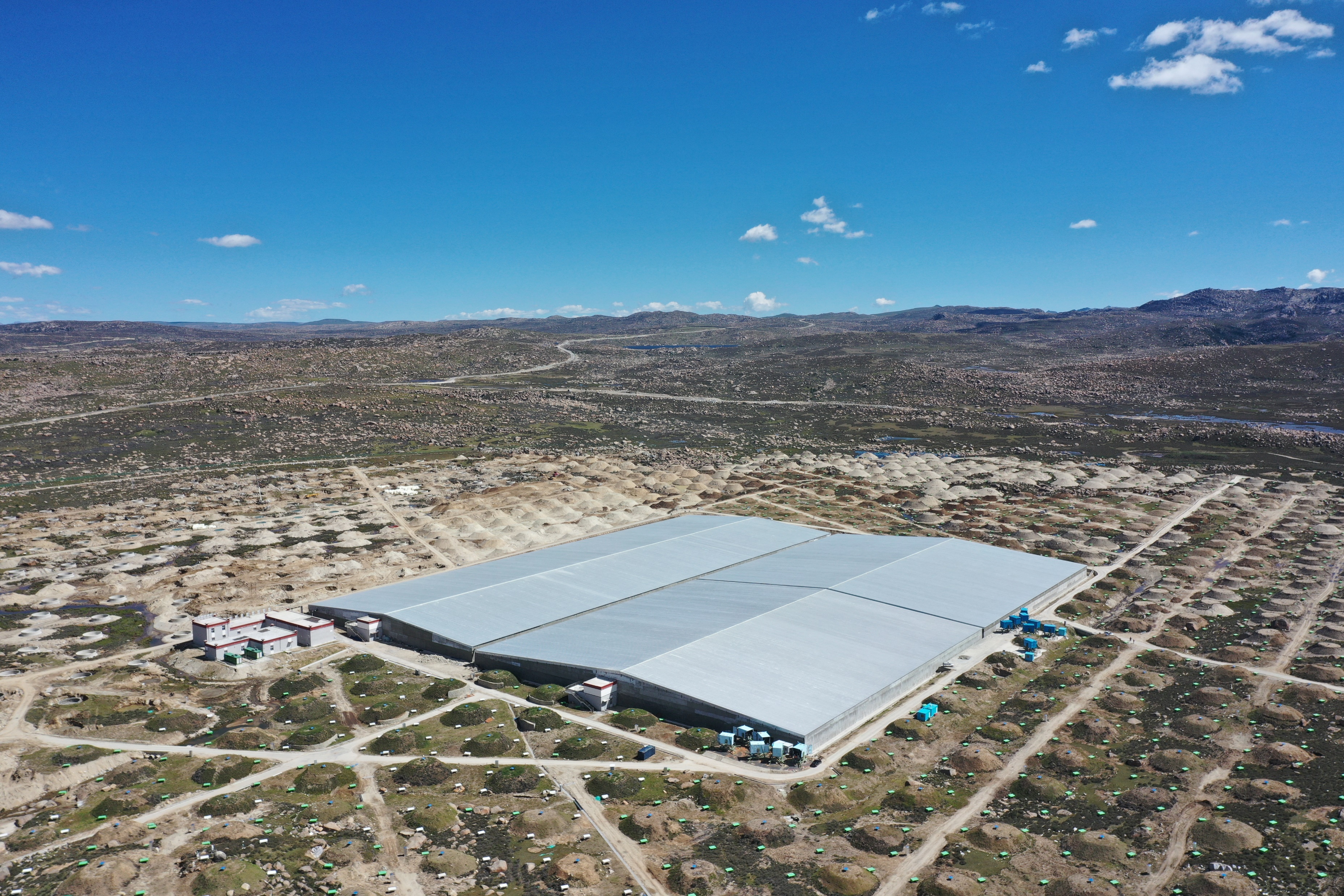 7
Cherenkov Image Reconstruction by Multiple Telescopes
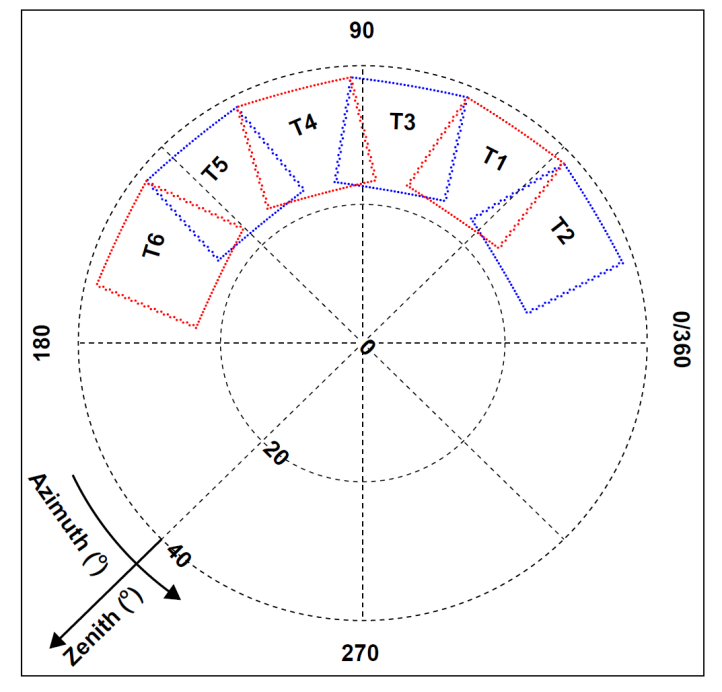 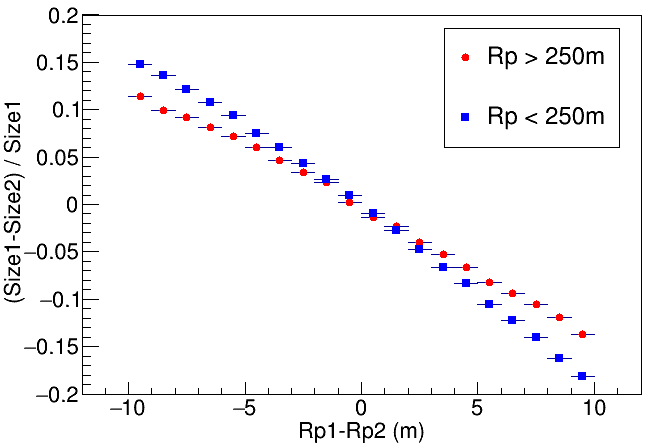 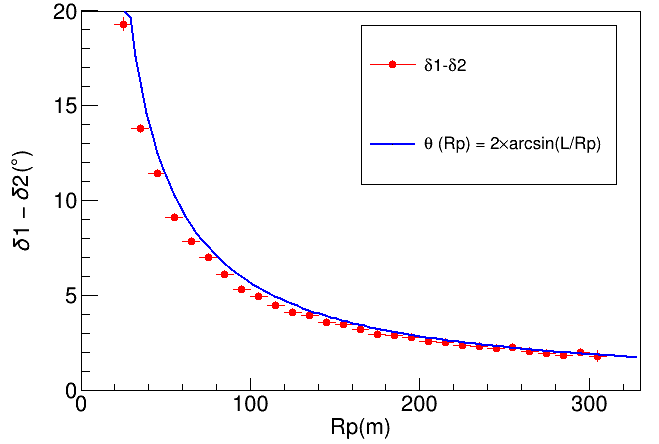 The difference between the events observed by two telescopes
Telescope address
Overlap field-of-view

Cherenkov photons detected by telescopes
Image axis in two telescopes
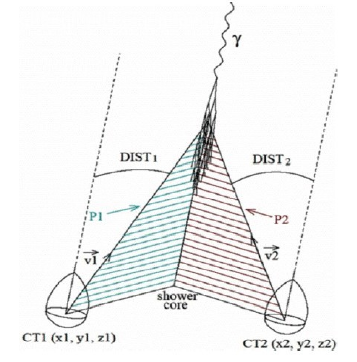 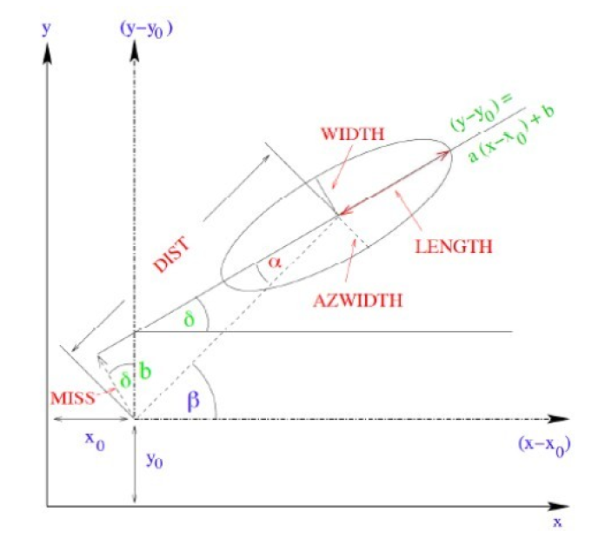 8
Comparison of the Reconstruction Result of Combined Image with the Real Image
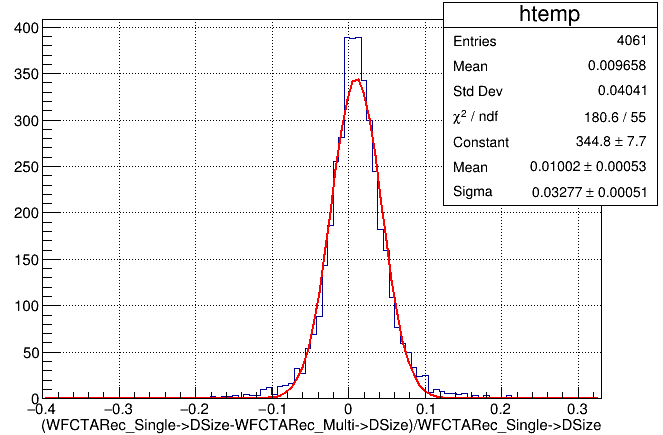 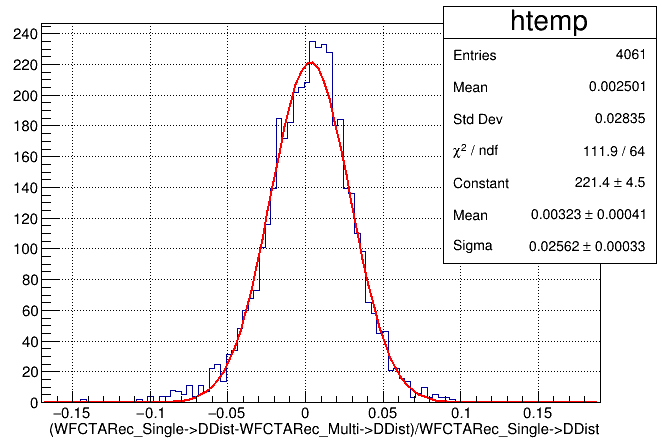 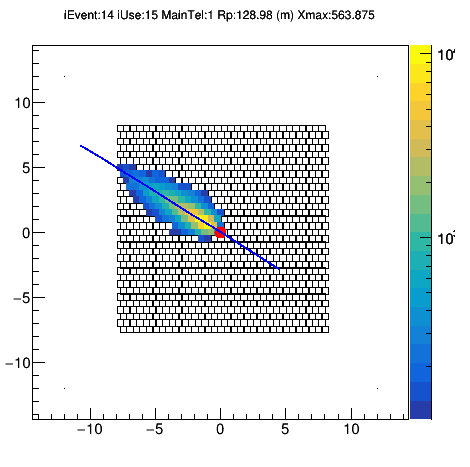 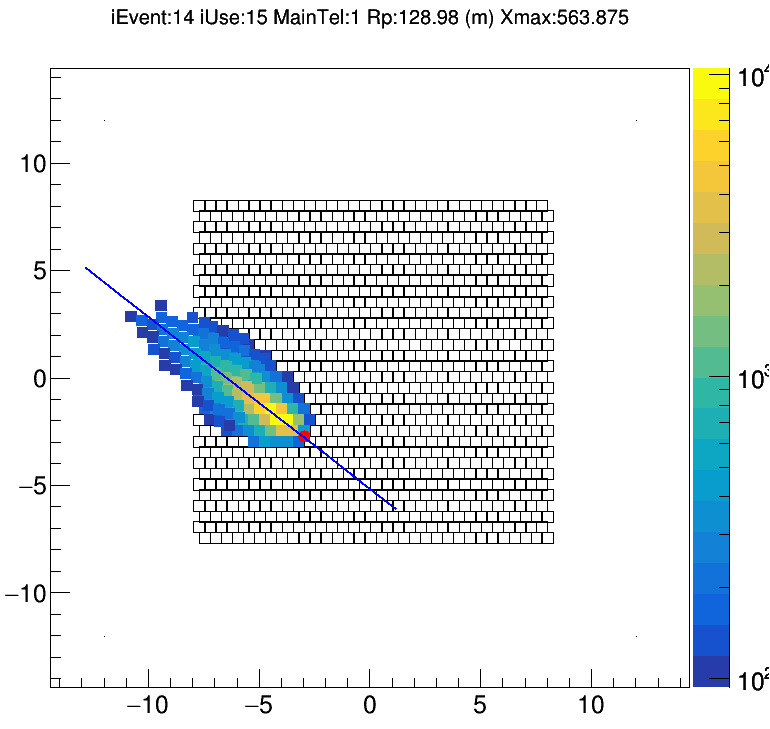 Dist
Size
Event selection:
select events of field of view overlap 
Npix>10 
|MeanY|<5 
|MeanX|>5
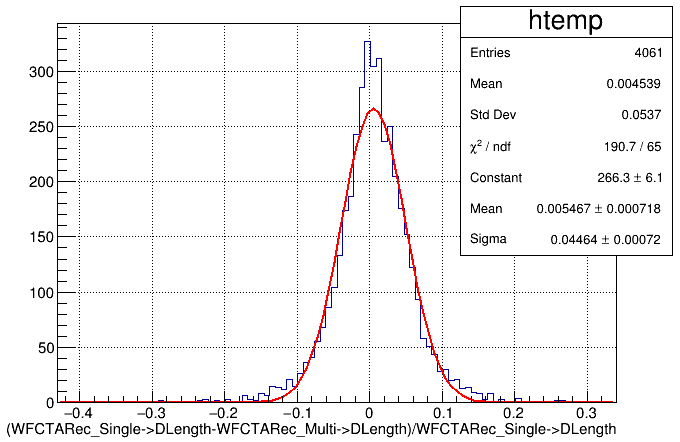 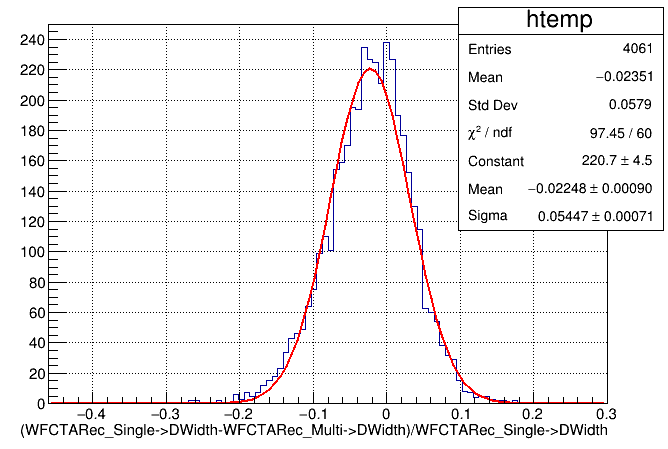 Length
Width
Parameters agree in 5%
9
Energy Reconstruction
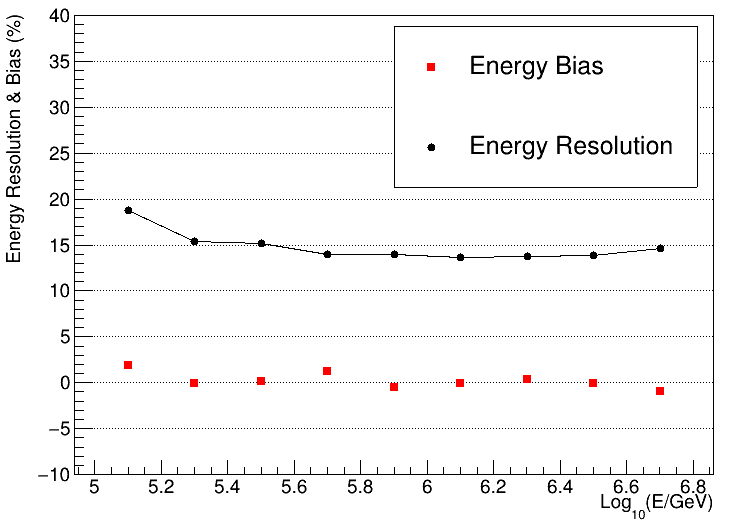 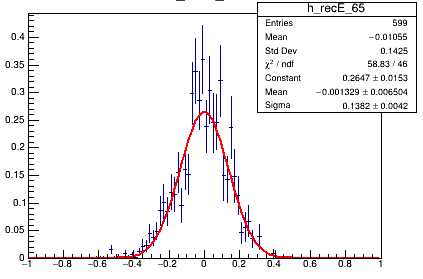 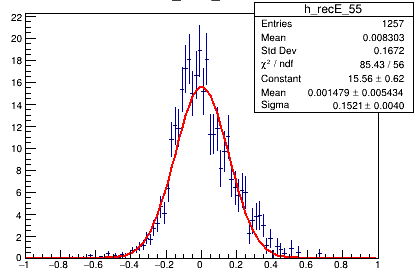 3PeV
300TeV
Systematic bias: <3%
Resolution: <15% above 300TeV
Gaussian distribution
Aperture: 30% more than single telescope
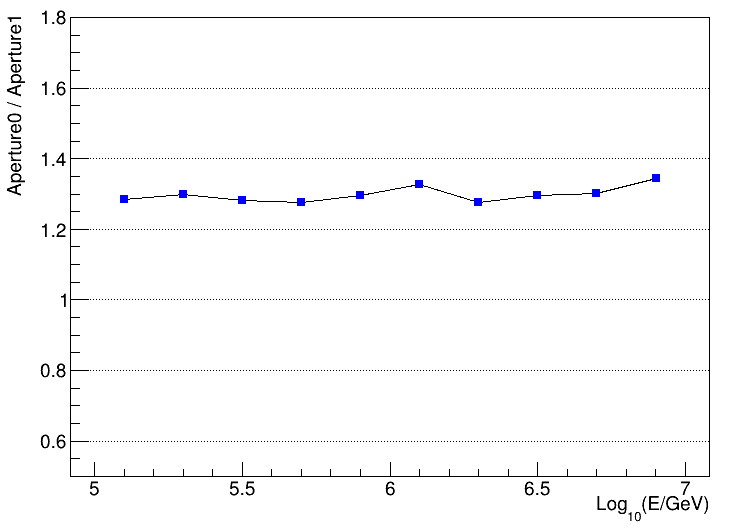 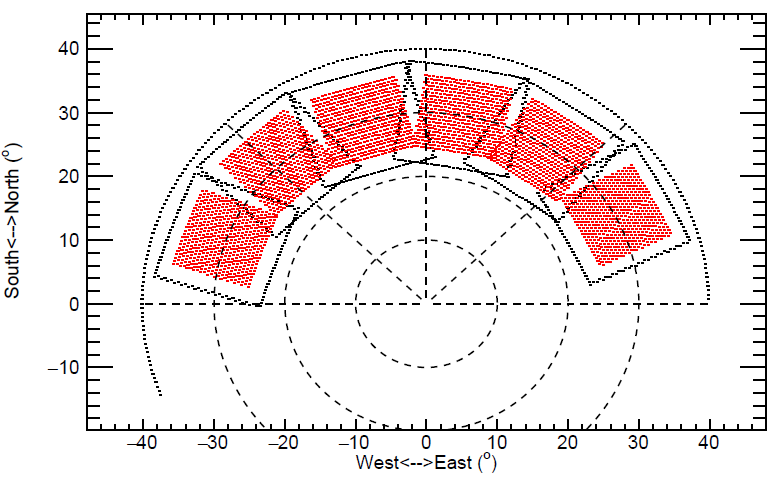 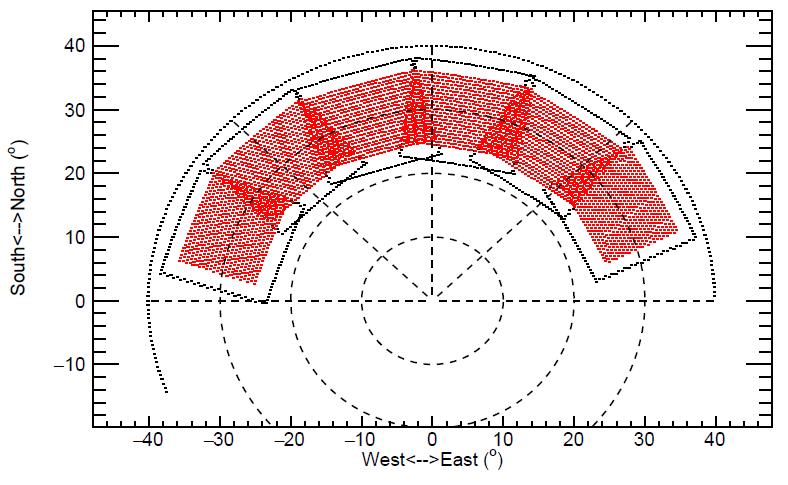 FoV of Multiple Telescopes
FoV of Single Telescope
10
Parameters Sensitive to the Mass Compositions
11
Component Sensitive Parameters
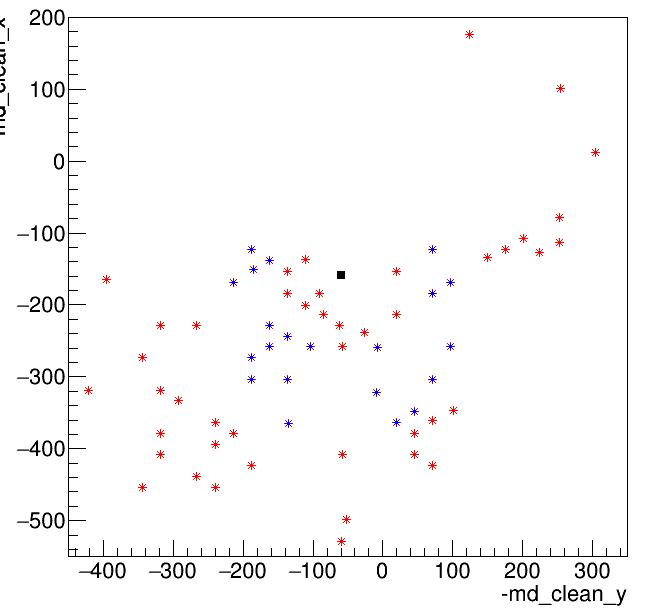 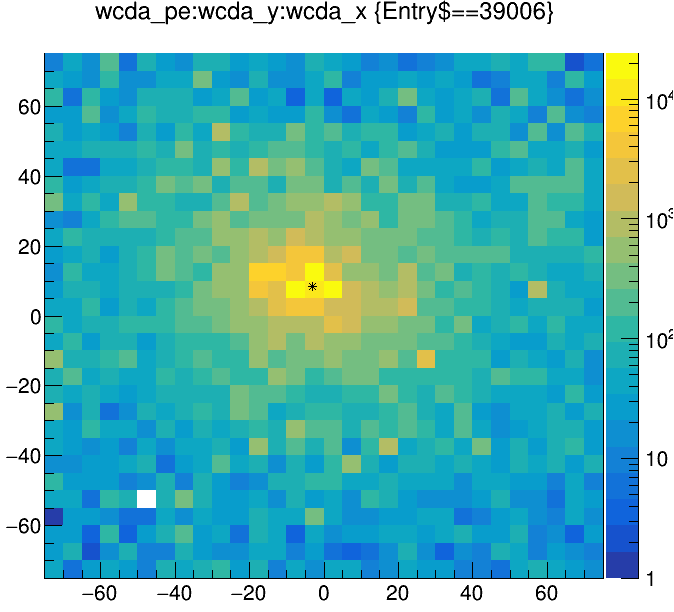 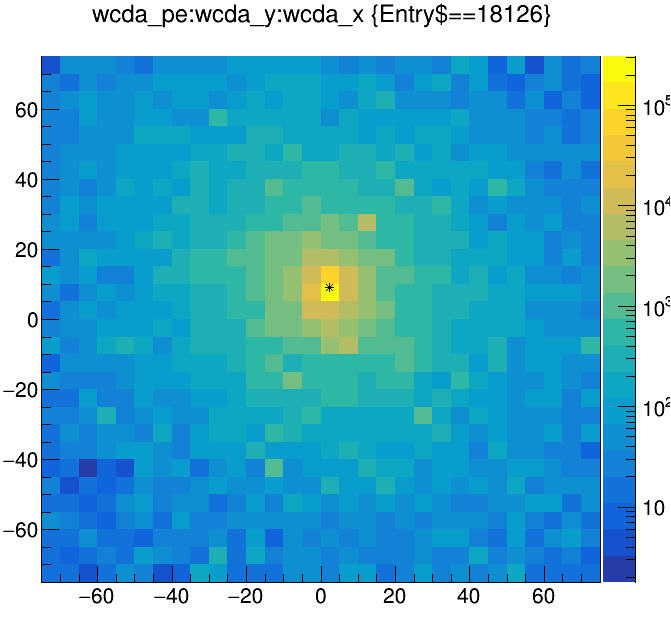 Shower core
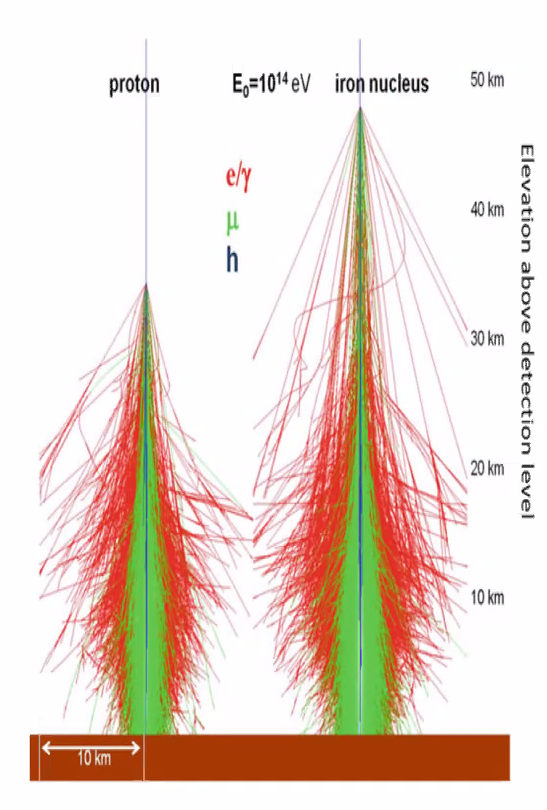 Iron
Proton
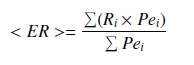 Muon number in KM2A
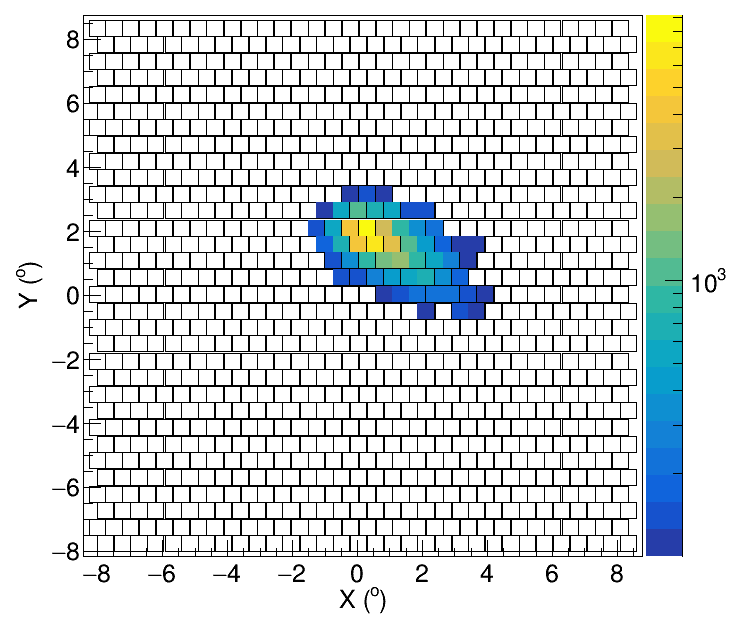 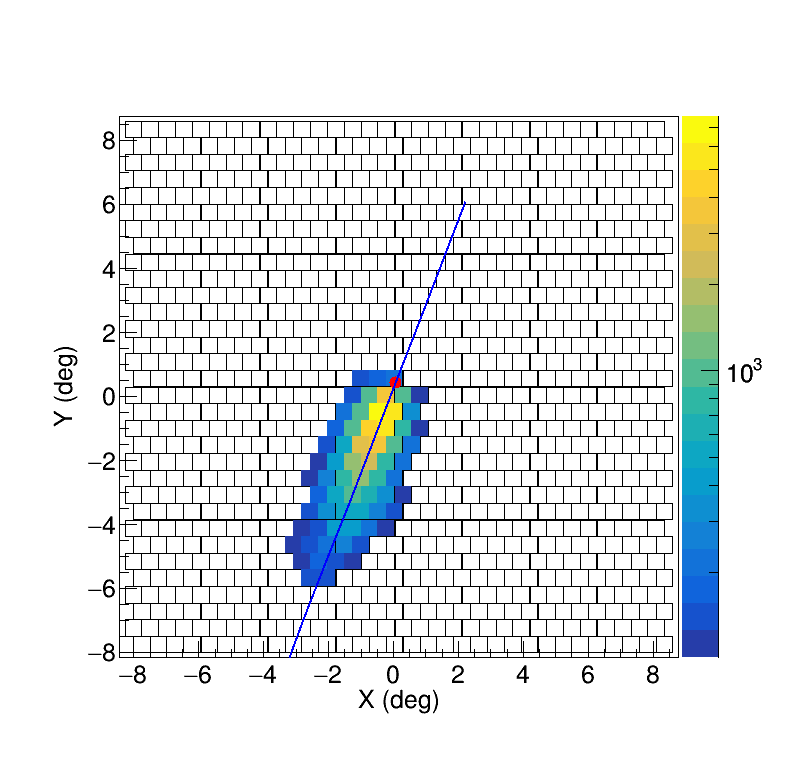 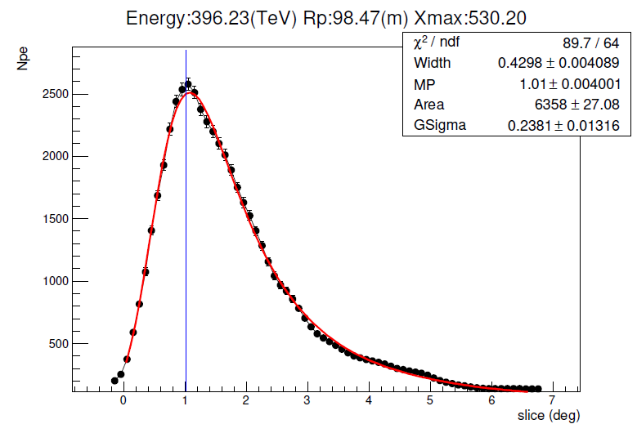 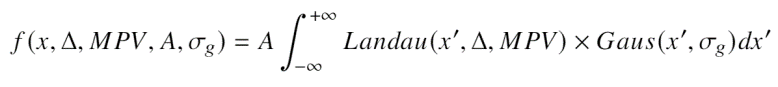 Iron
Proton
12
Proton Selection
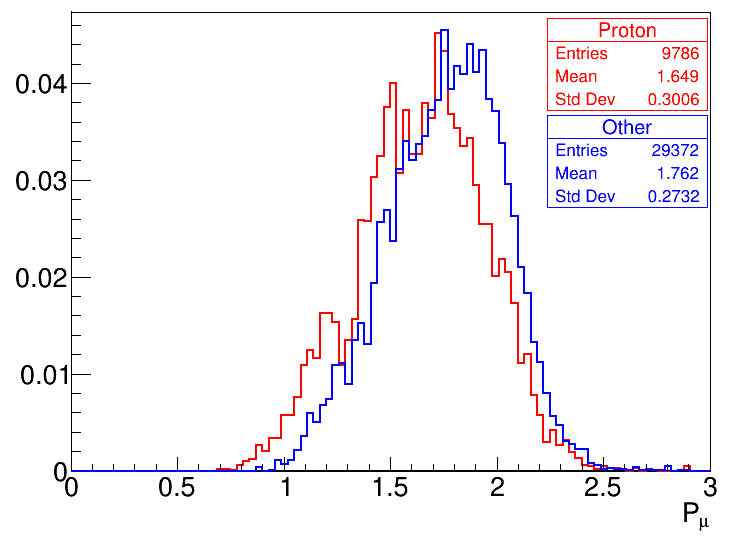 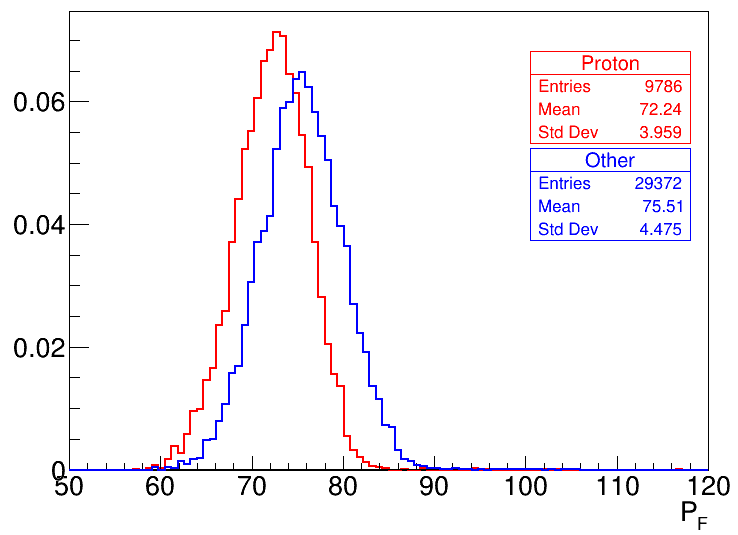 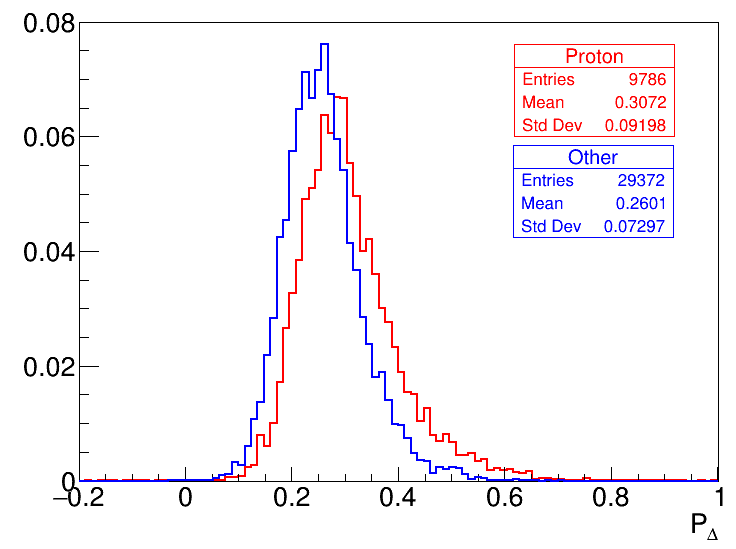 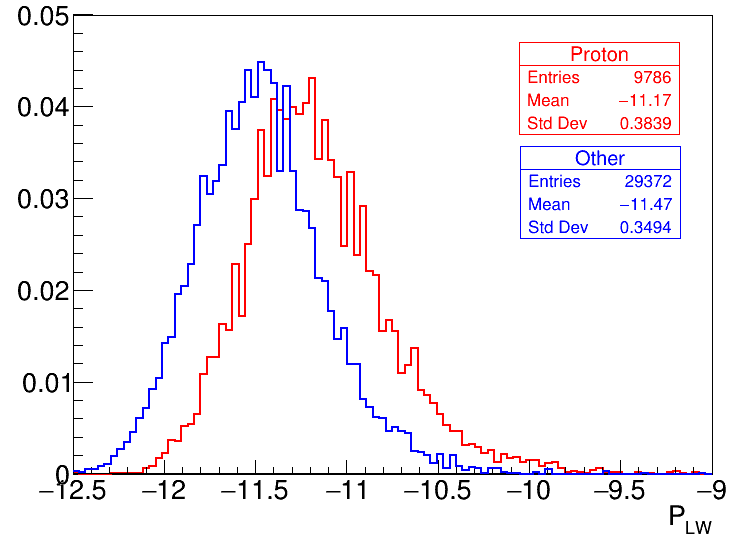 Red: Proton
Blue: Helium + CNO + MgAlSi + Iron (Gassier Model)
13
The Correlation between Parameters
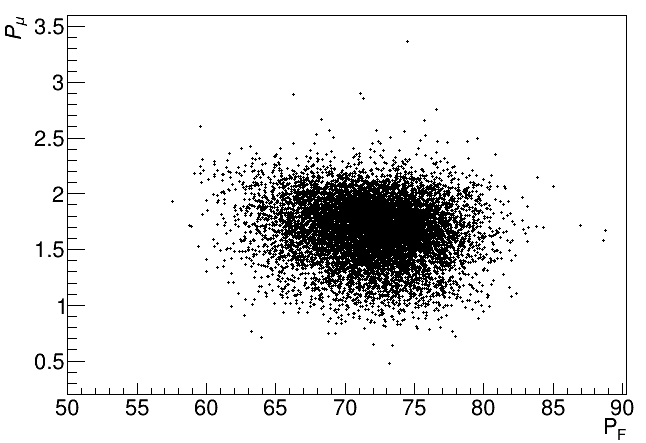 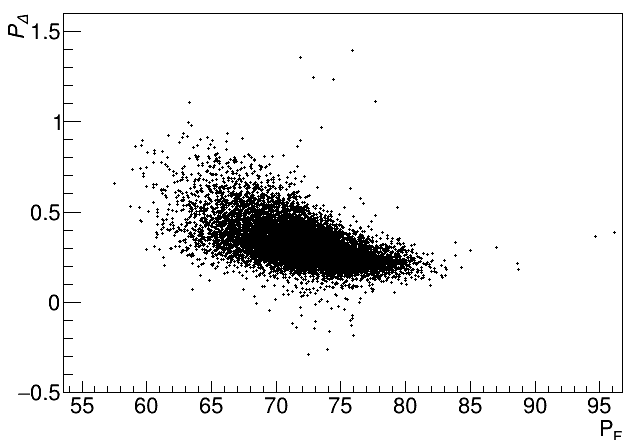 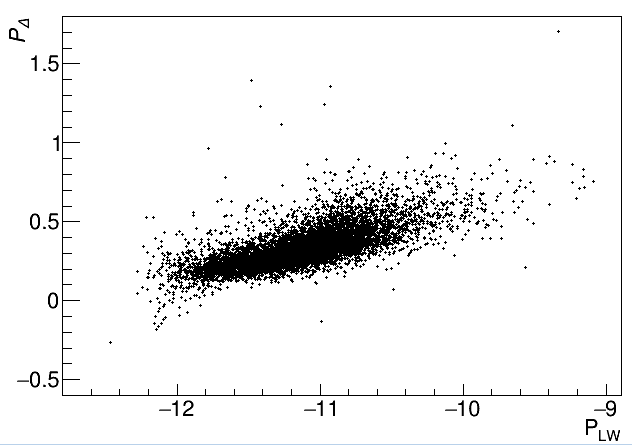 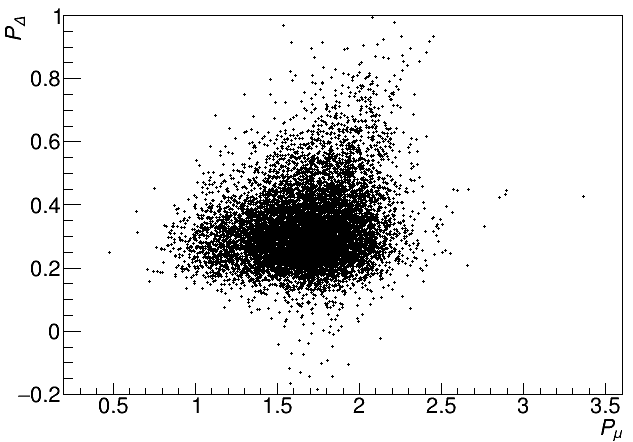 14
Summary and Next Work
15
16
Back up
17
Size vs. Rp at different energy bin
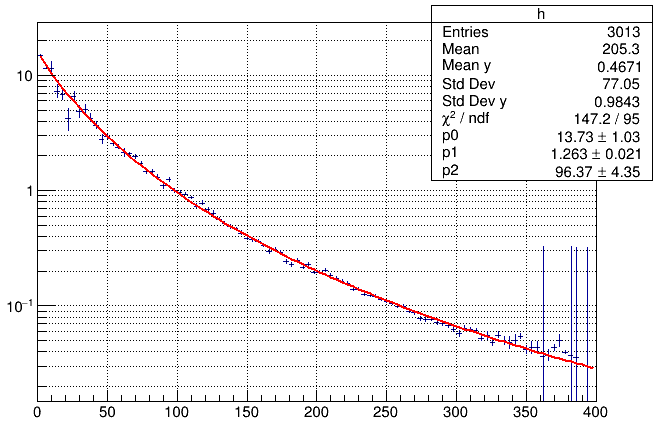 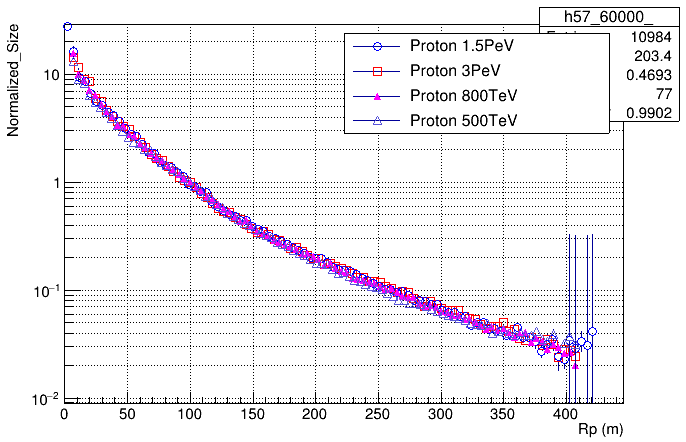 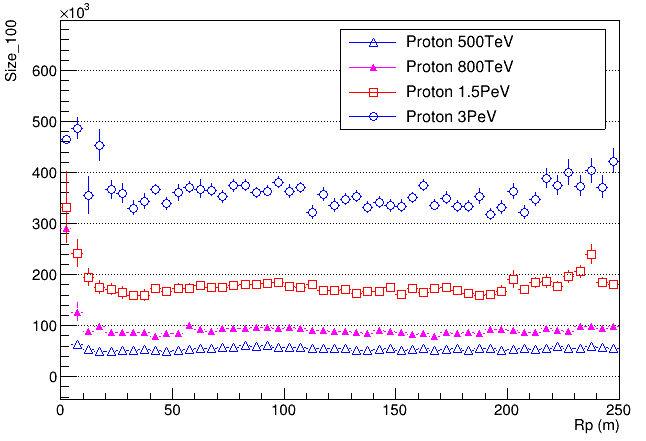 18
Change pointing from one telescope to another
Tel1
Tel3
Tel3 to Tel1
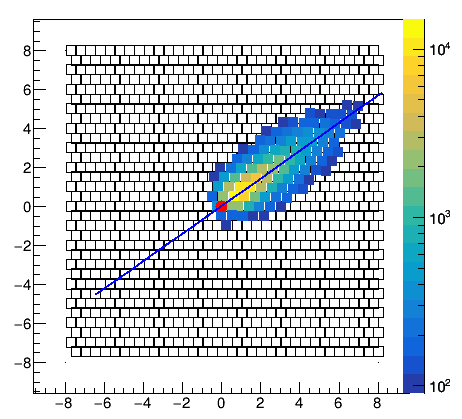 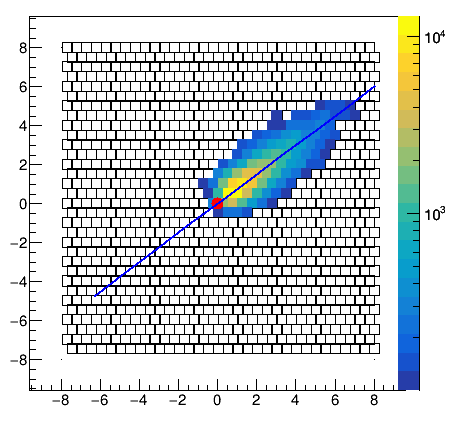 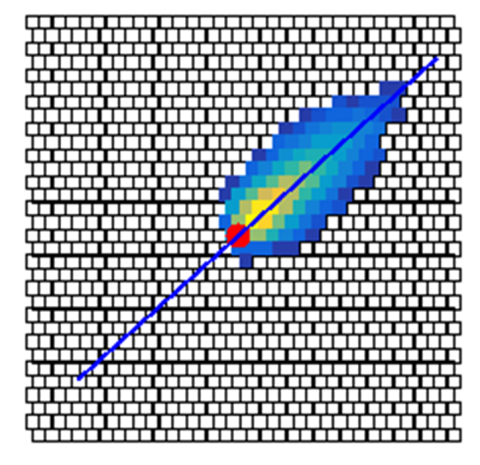 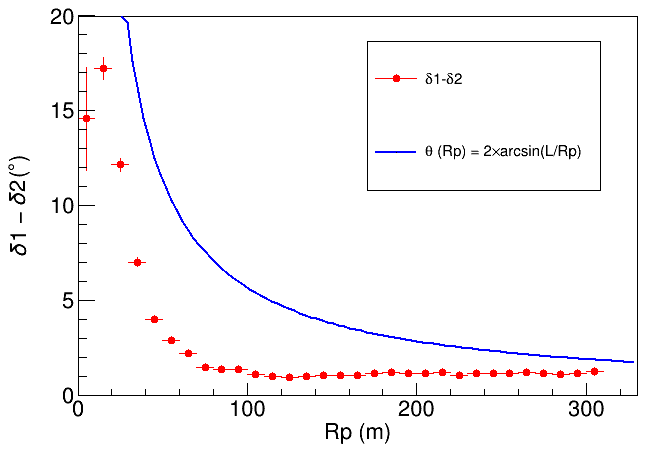 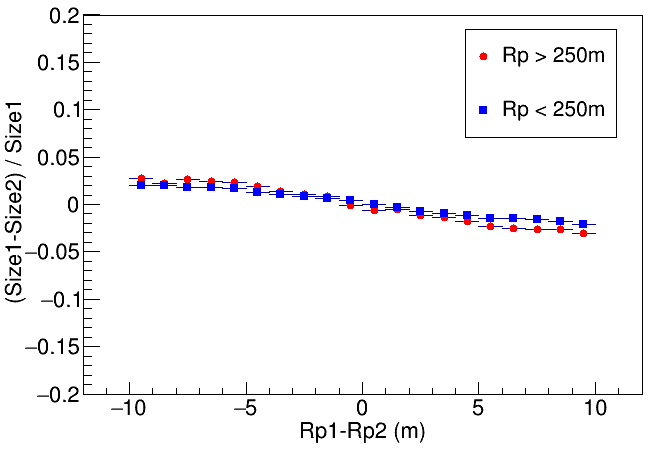 19
The processing of field-of-view overlaps
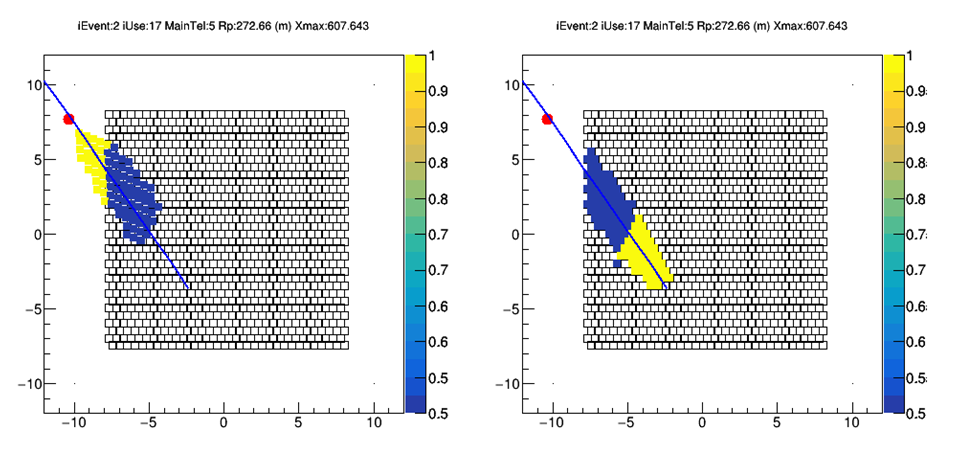 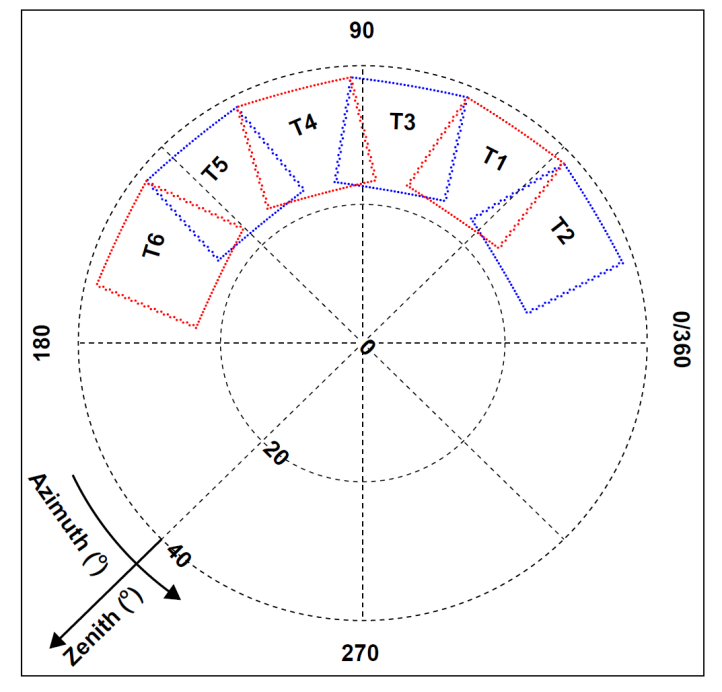 Weight
Weight
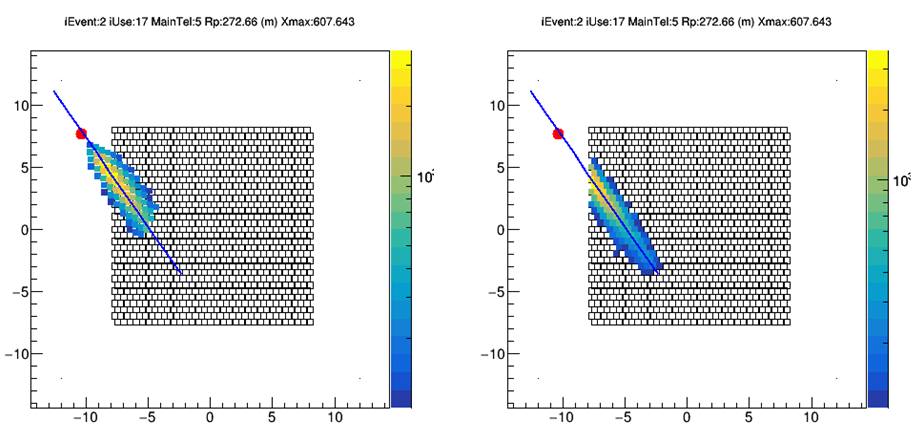 The weight of the field of view overlap is Npe/2, the weight of the other parts is Npe
Npe
Npe
20
Comparison of the results of two simulations of virtual telescopes
Event selection: Npix>10 && NedgeSiPMs==0
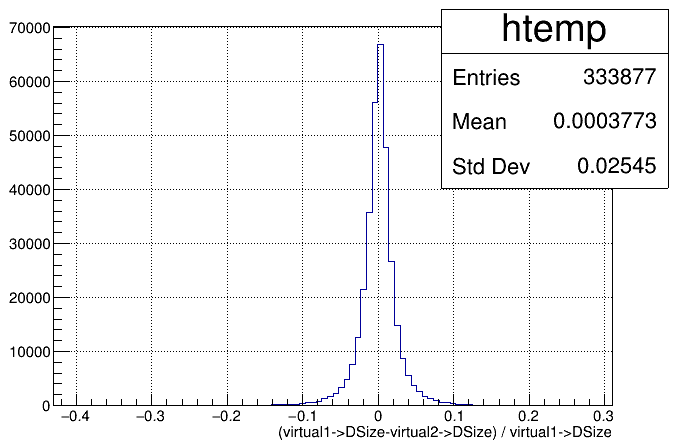 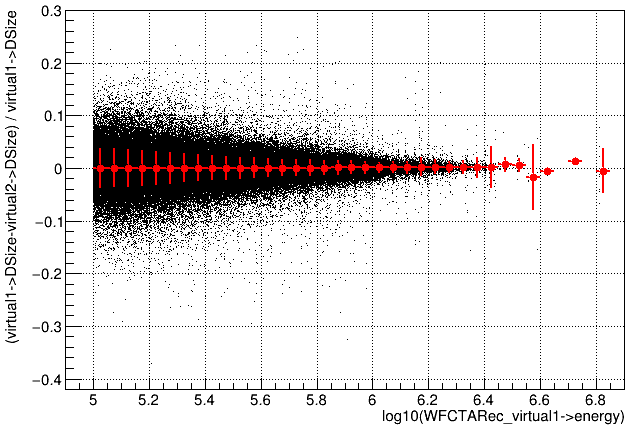 DSize
DSize
For the same event, the results of the two simulations will differ due to random sampling in the simulation, the difference is about 3%
The difference between the combined reconstruction results and the complete observational reconstruction results of a single telescope is less than 5%
移到上一页去，这一页只讲模拟中随机抽样引起的差别
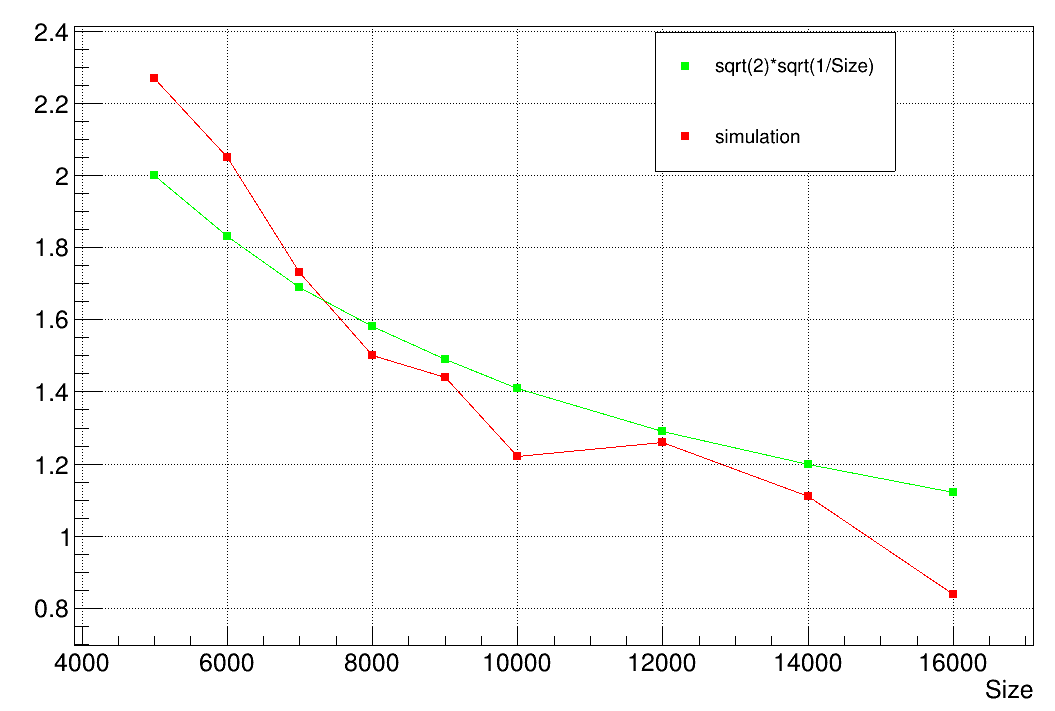 21
Proton Selection
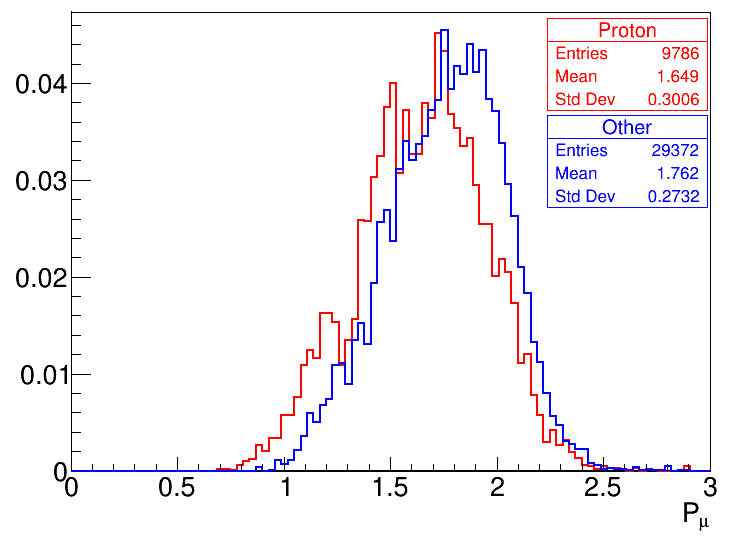 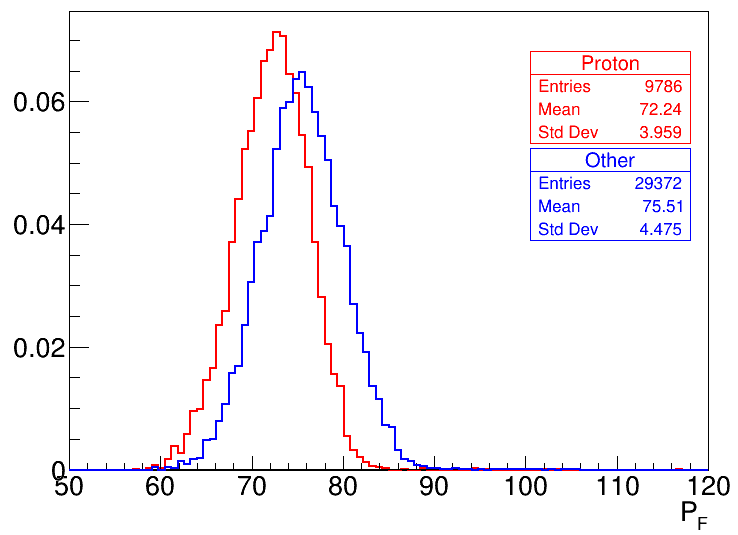 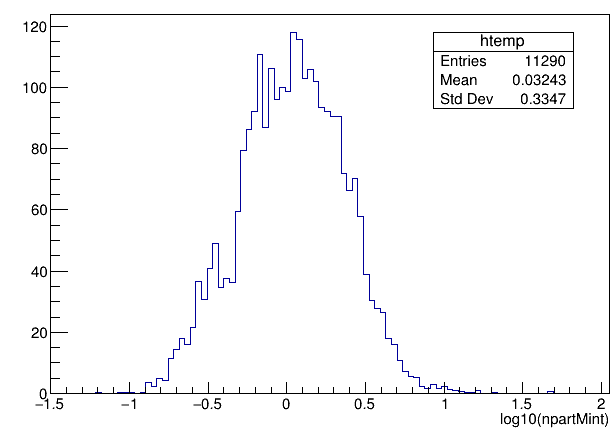 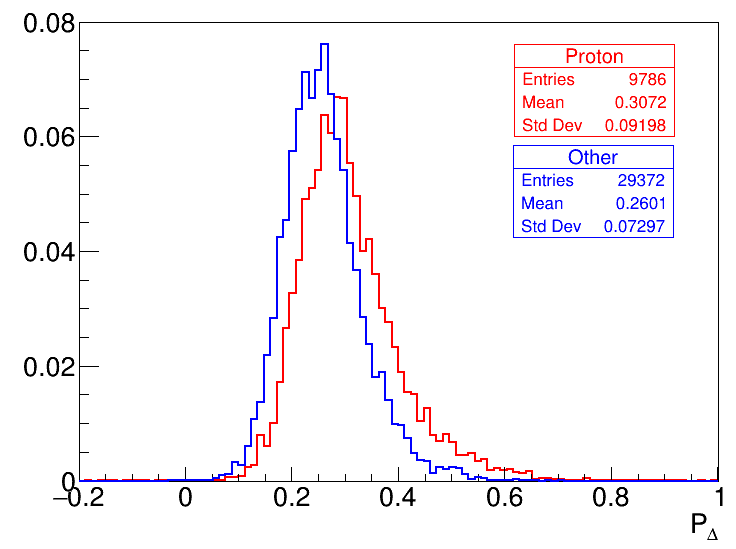 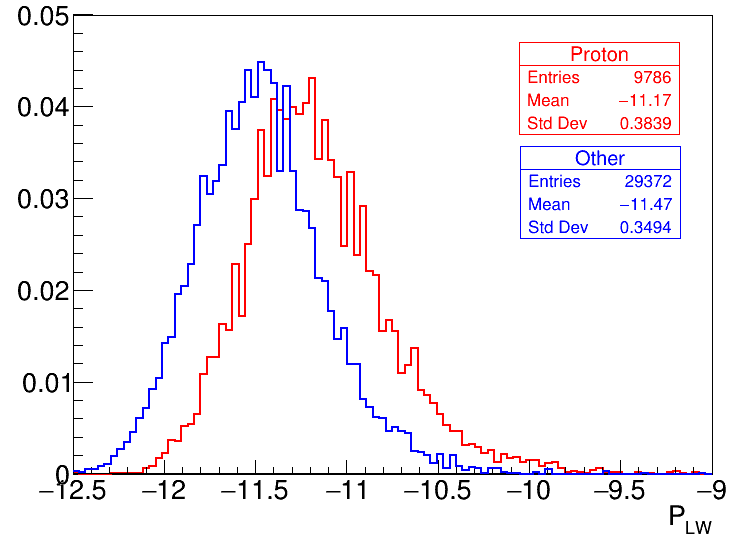 0~400米环带muon
22
Component Sensitive Parameters
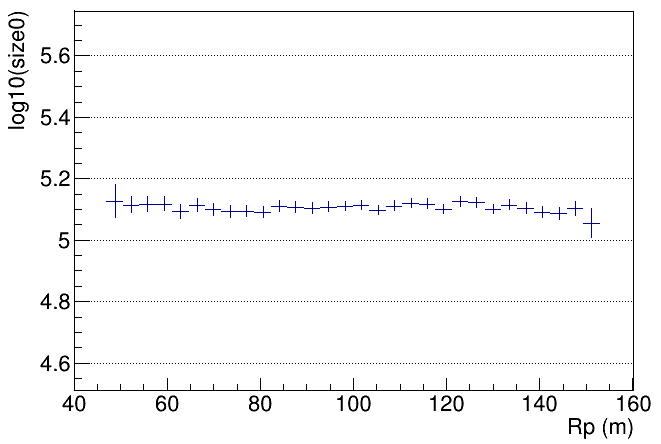 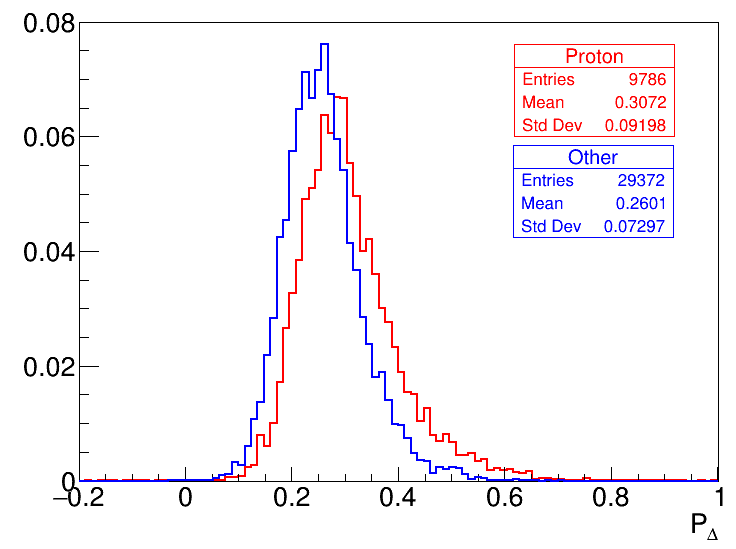 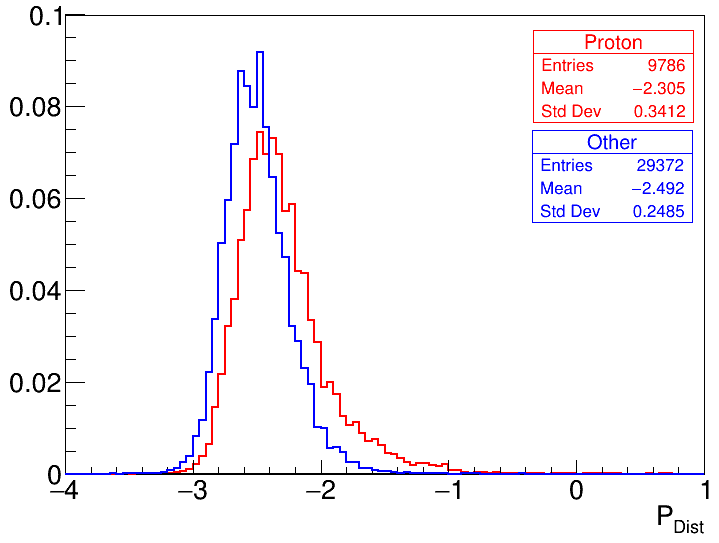 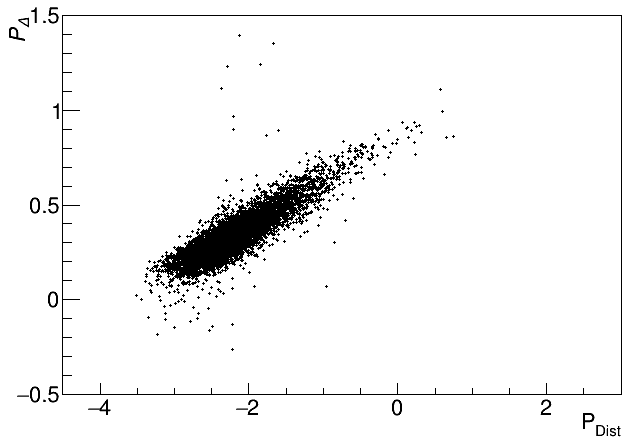 23
Energy Reconstruction
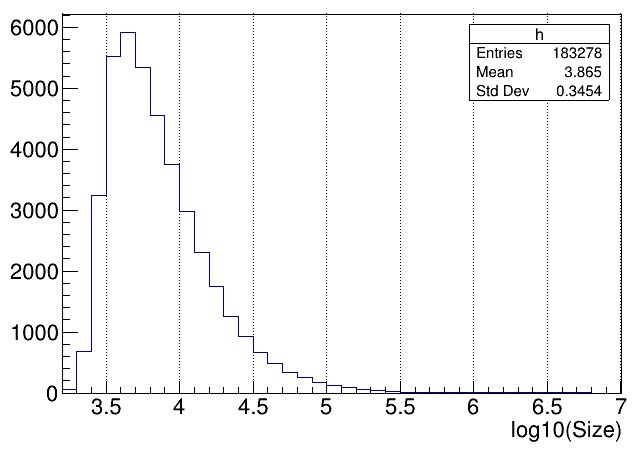 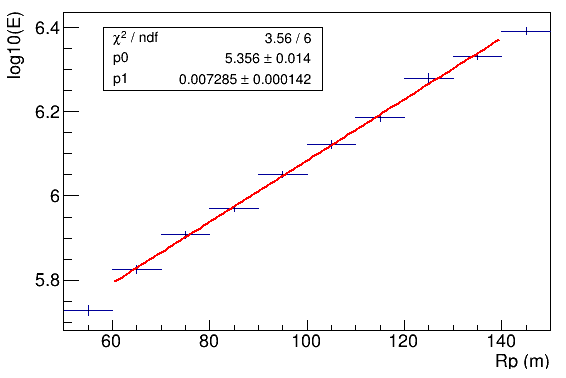 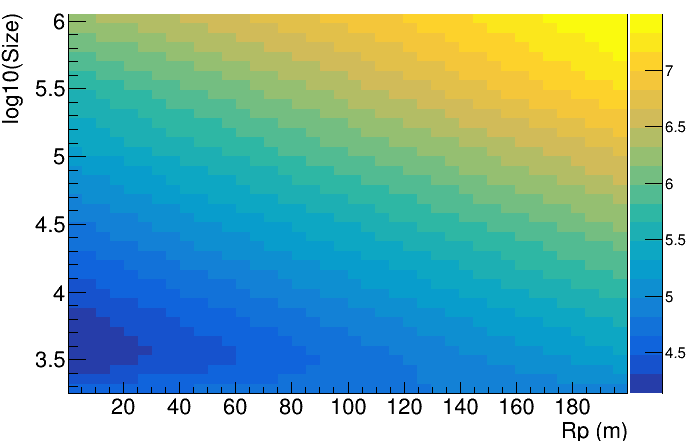 24
能量重建（多台望远镜|MeanX|>5）
训练事例：Npix>10&&abs(DMeanX)<5&&abs(DMeanY)<5

重建事例：Npix>10&&abs(DMeanY)<5&&abs(DMeanX)>5 (Tel: 1,3,4,5)   Npix>10&&abs(DMeanY)<5&&DMeanX>5 (Tel: 2)   Npix>10&&abs(DMeanY)<5&&DMeanX<-5 (Tel: 6)
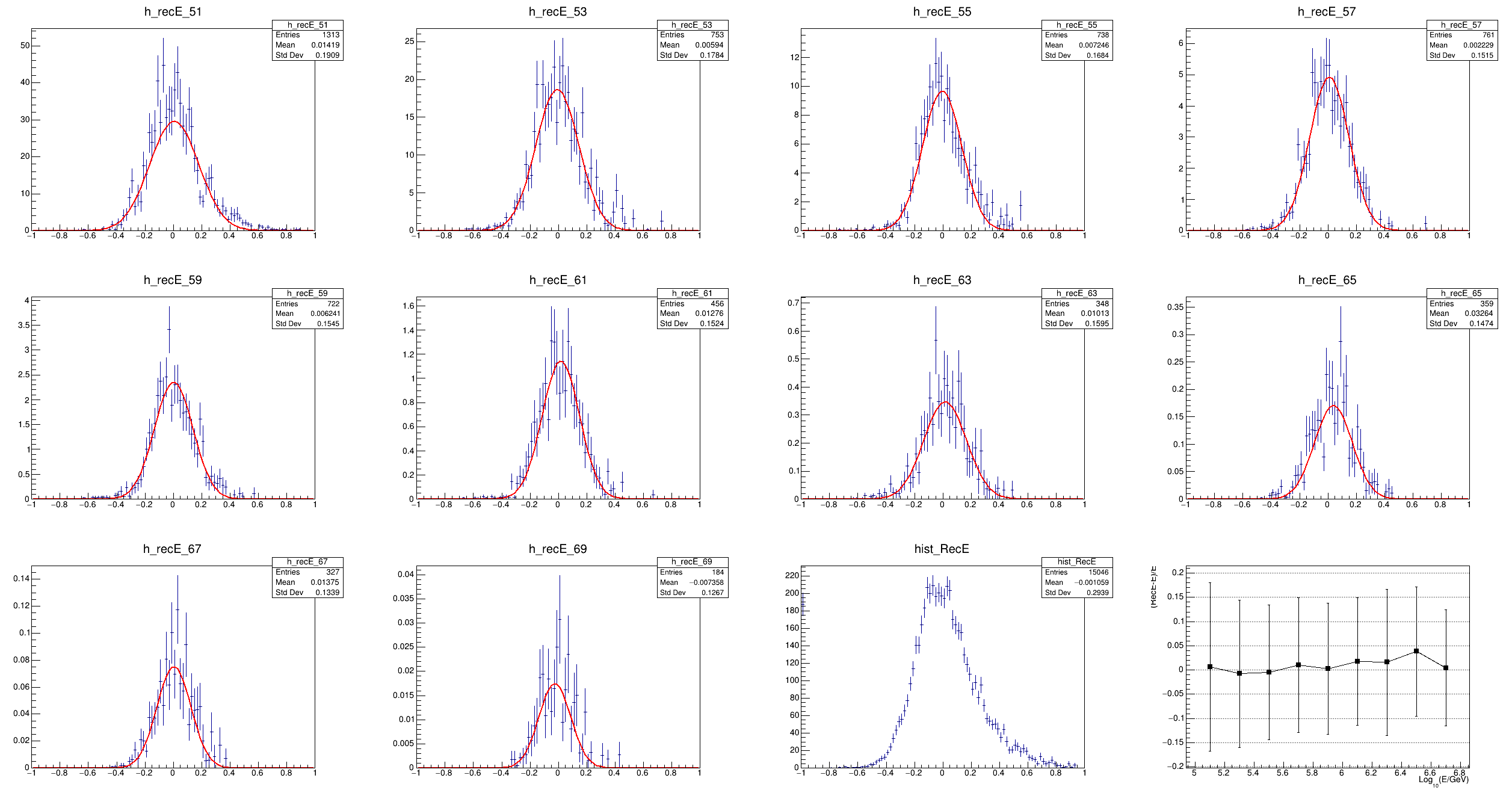 25
能量重建（多台望远镜|MeanX|<5）
训练事例：Npix>10&&abs(DMeanX)<5&&abs(DMeanY)<5

重建事例：Npix>10&&abs(DMeanY)<5&&abs(DMeanX)<5
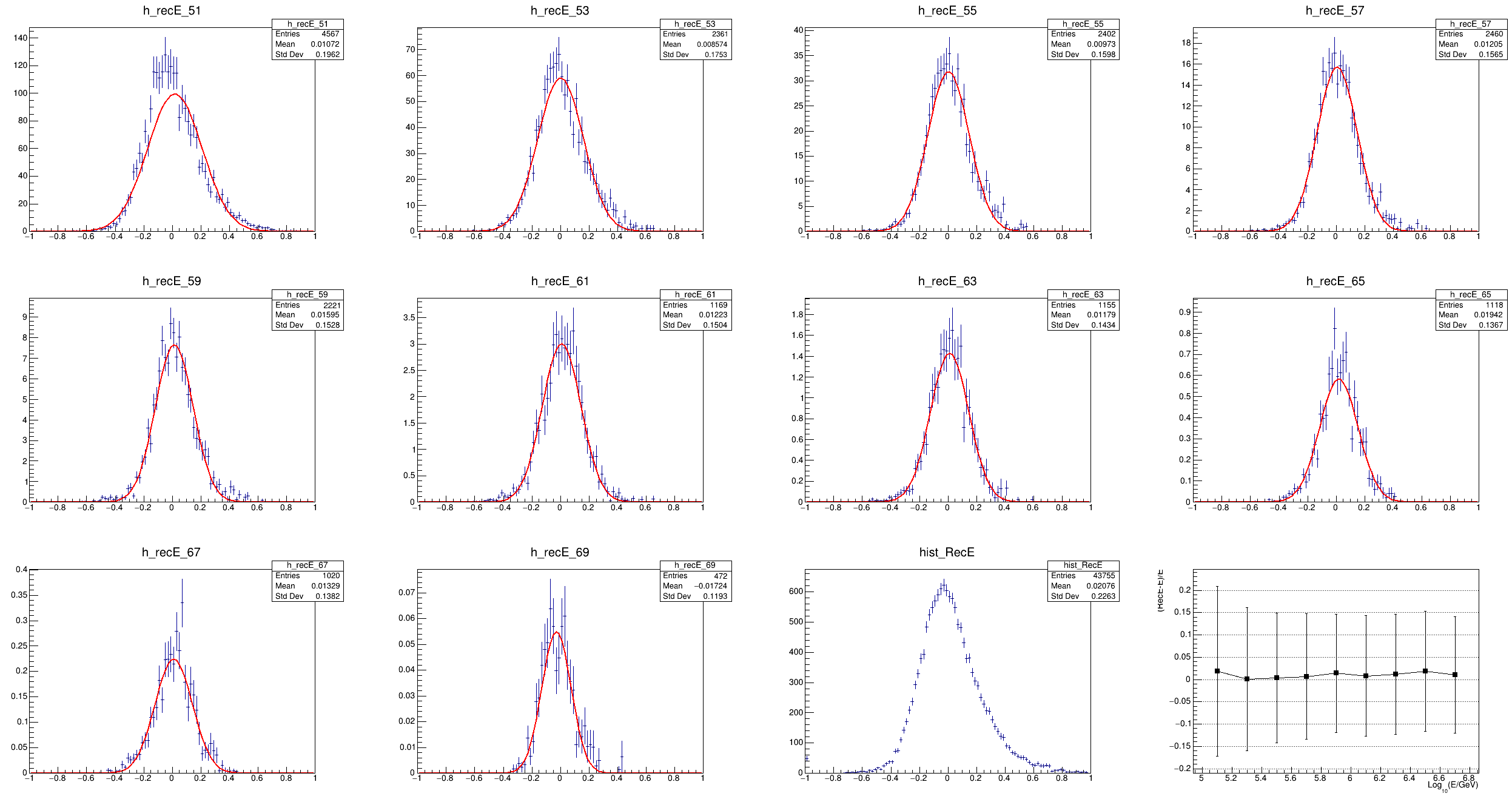 程序：/eos/user/y/youzhiyong/MC-Match/LHAASOREC_Multi/Sim_Stage2/FirstRec/LHAASO_2020_V2/WFCTAMC-v5.1.3.1/QGSJET_FLUKA/rec-v2/software
26
补充：单台重建与virtual望远镜重建的对比
core_in_km2a && Npix>10 && |MeanY|<5 && VirtualRecEdgeSiPMS==0
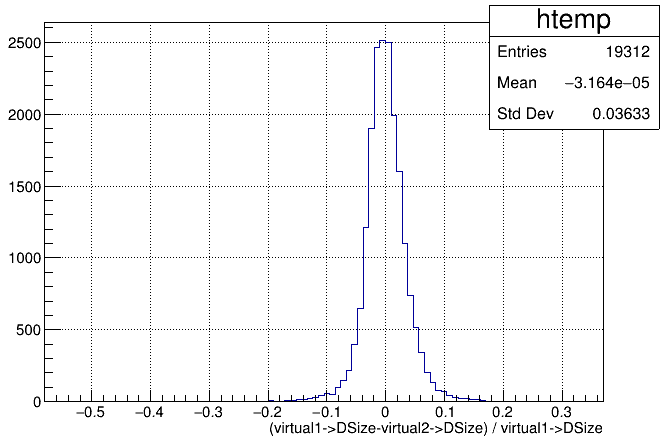 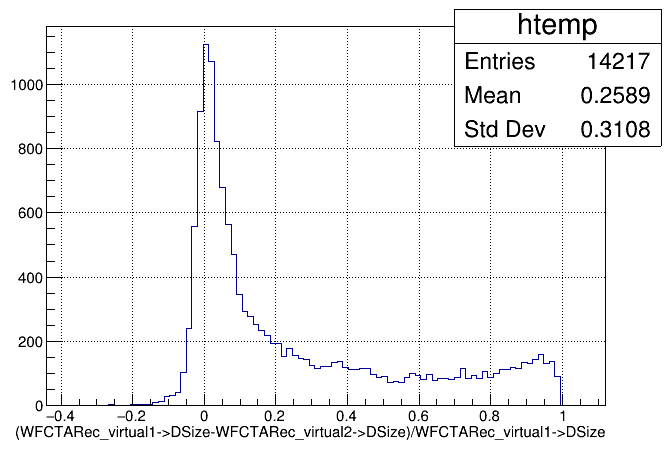 |MeanX|<5
|MeanX|>5
DSize
DSize
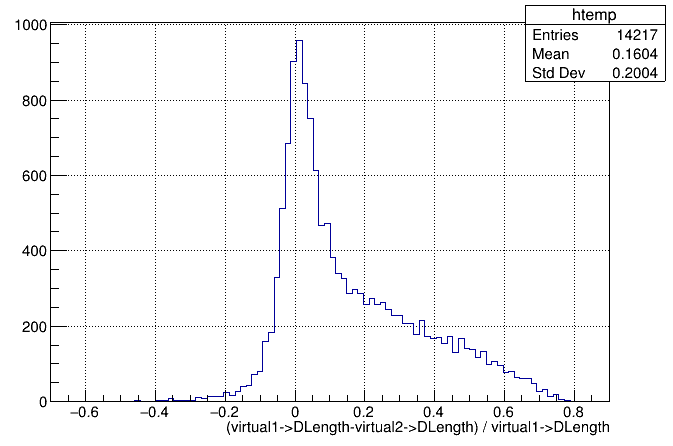 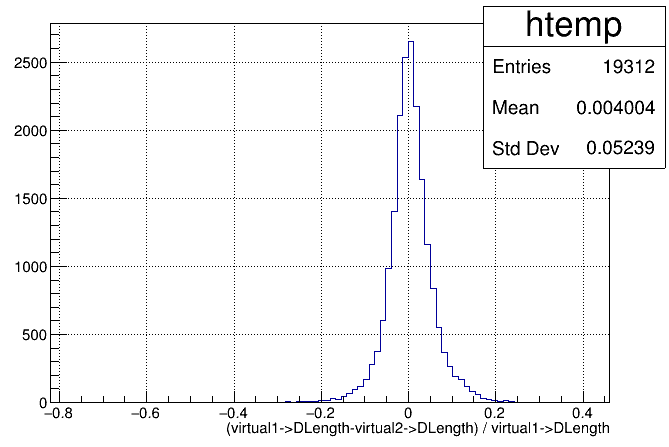 |MeanX|>5
|MeanX|<5
DLength
DLength
27